Chemical Analysis
Pure substance:
Contains only one compound or element

Boiling and melting point are specific
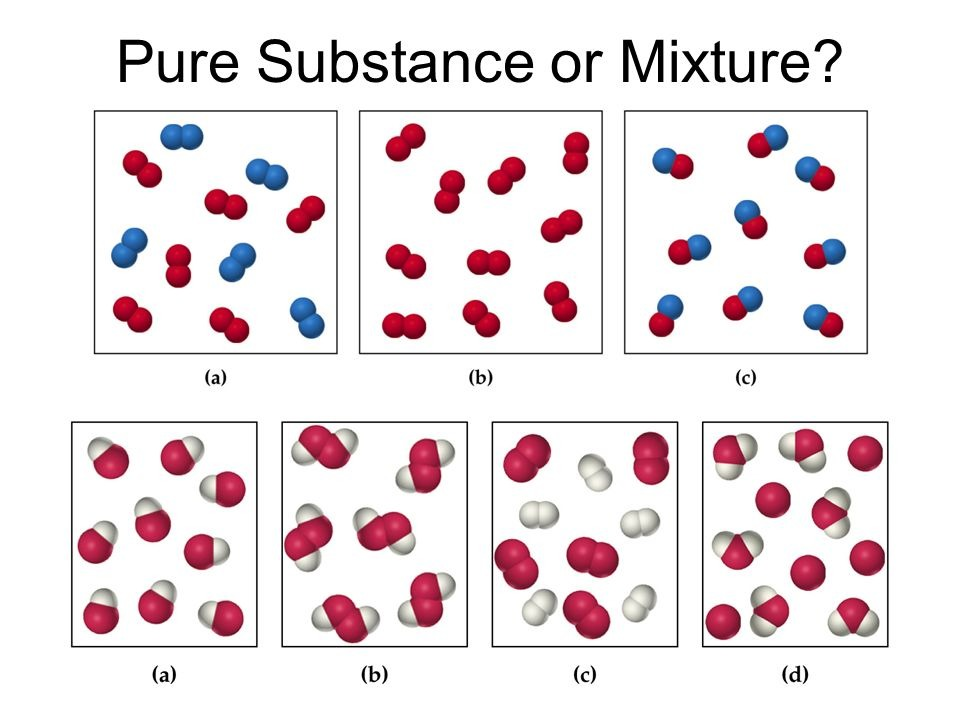 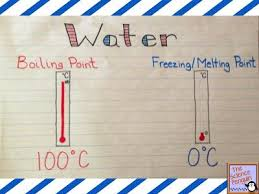 Pure substances
Know your definitions
Impure substance:
Is a mixture
Range of boiling and melting points
Formulation 
mixtures with a specific purpose

e.g.
Pigments in paints
Additives in food
Used in drugs
Impure substance
Pure substance
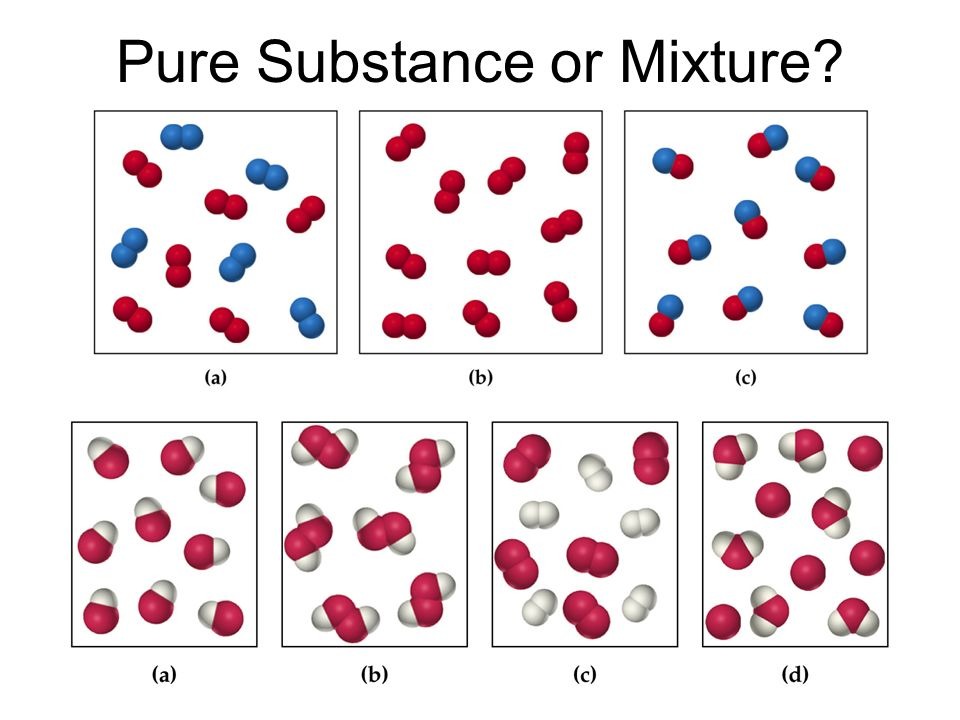 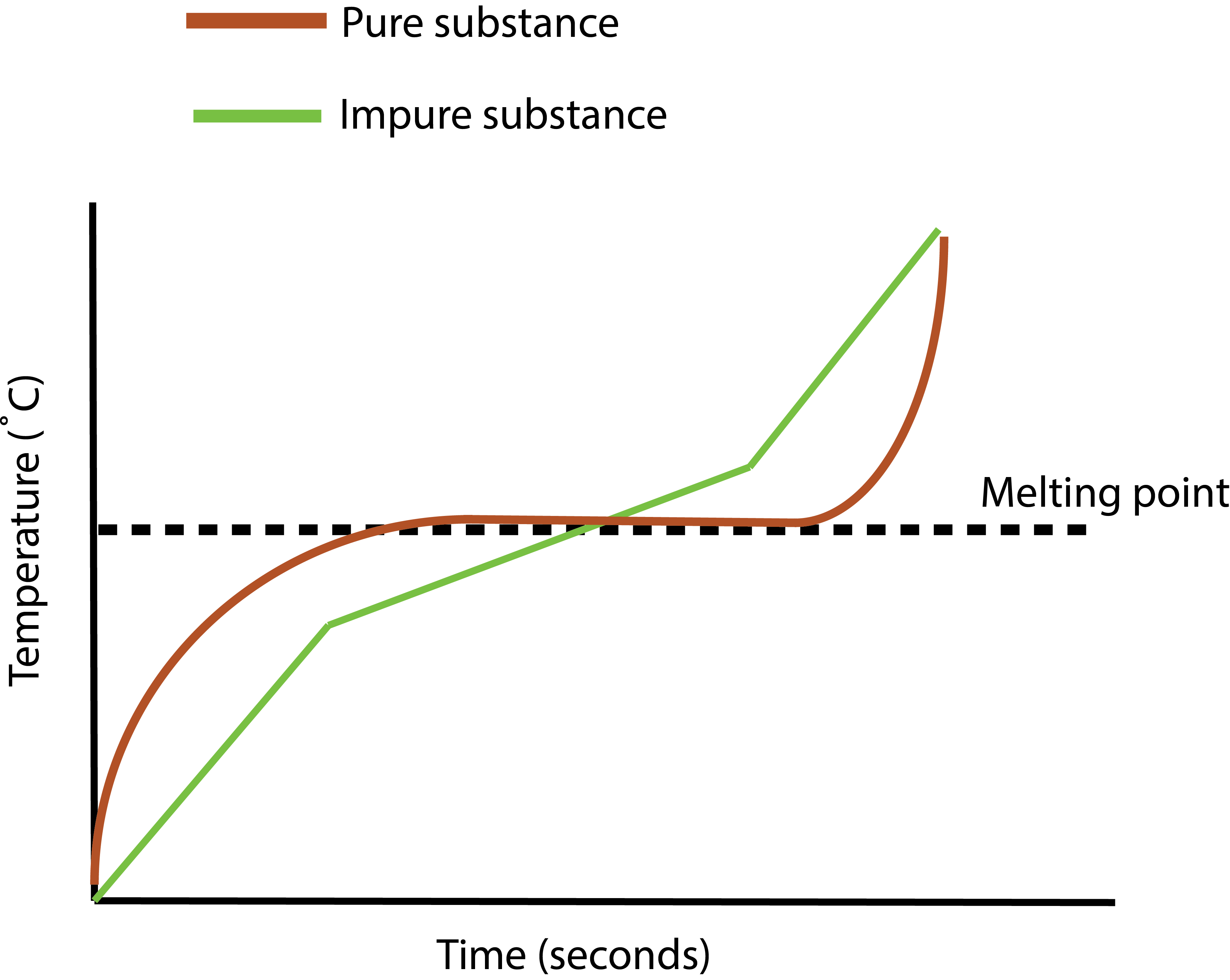 Impure substance
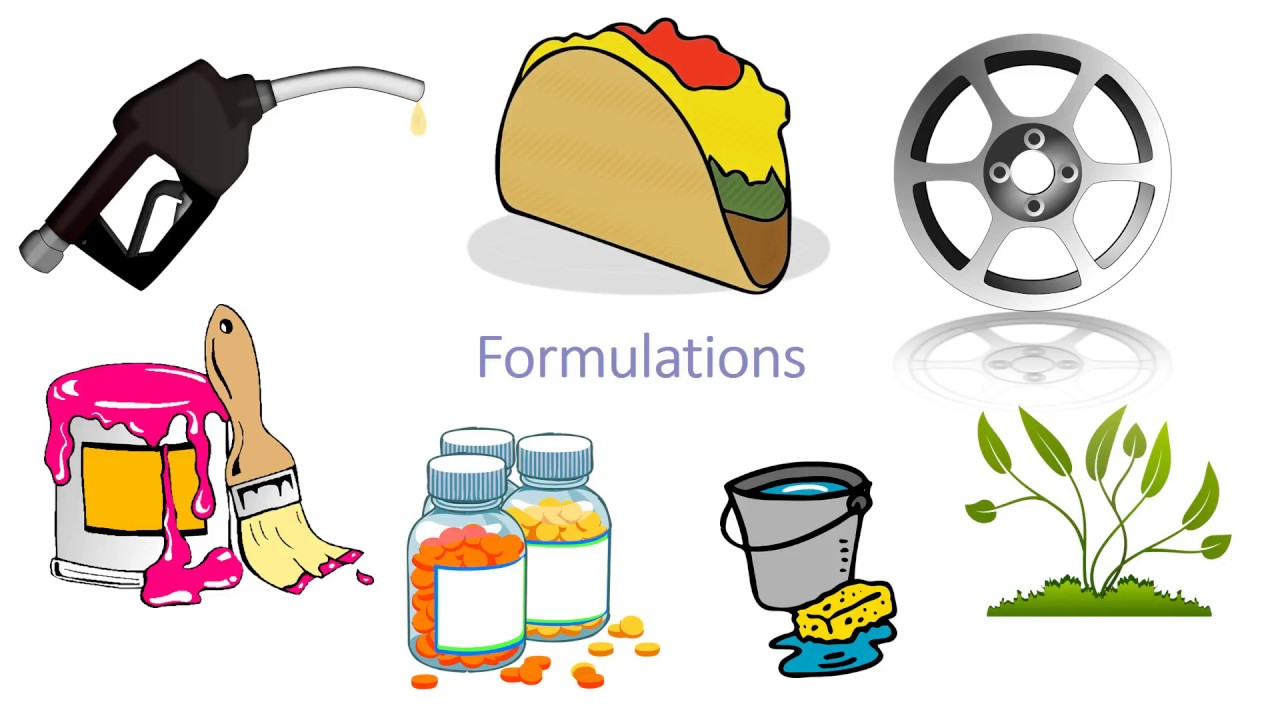 Gas tests
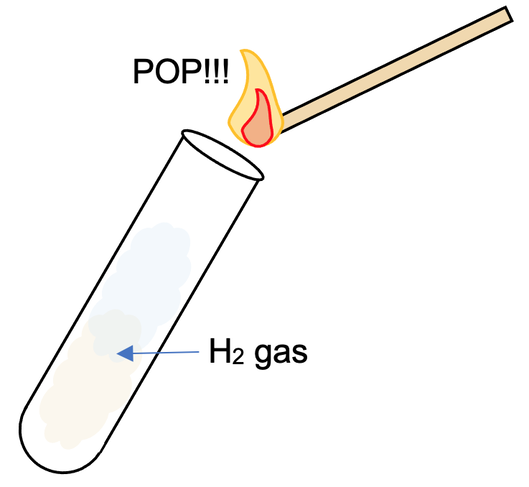 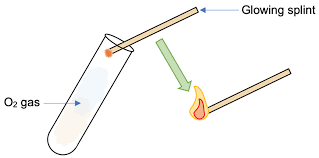 Oxygen
Relights a glowing splint
Hydrogen
Lit split will burn with a squeaky pop
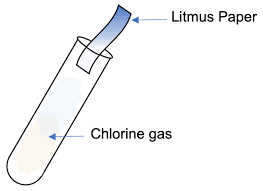 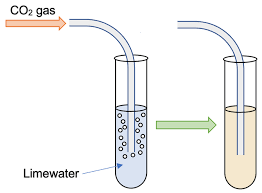 Chlorine 
Damp litmus paper bleaches white
Carbon dioxide
Limewater turns cloudy
Chromatography RP
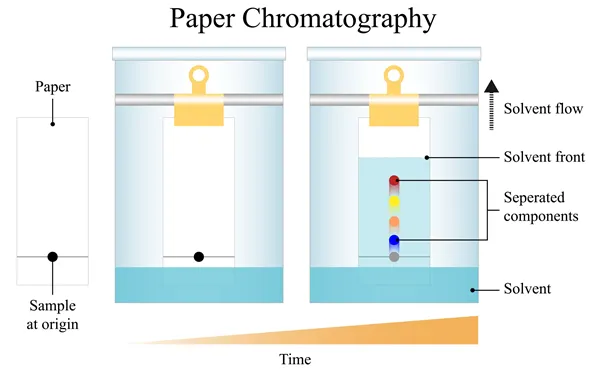 Draw a pencil line 2cm from the bottom of the paper – pencil will not run

Add dye / unknown substance as a small dot on the line – stationary phase 

Place the paper into a solvent – ensure solvent below the line

Let the solvent run up the paper – if substances in the mixture are soluble they will run up the paper – mobile phase

When the solvent is 1cm from the top of the paper remove and draw a pencil line – solvent front
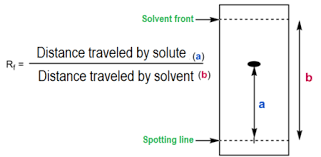 Rf must be less than 1
Example
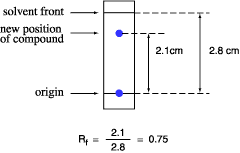 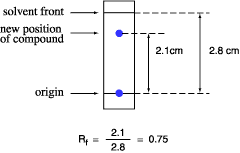 Chromatography exam question
Conclusions 

Black is a mixture – more than 1 colour dot in a column

Black contains red and blue as dots correspond with same distance of known blue and red

Black also contains an unknown  - if no other knows match must state it is an unknown
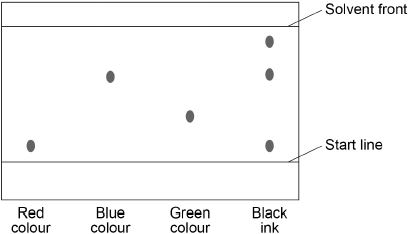 Chromatography separates substances in a mixture by their different solubilities
To identify what is in a sample, run known samples against the unknown, on the same chromatogram